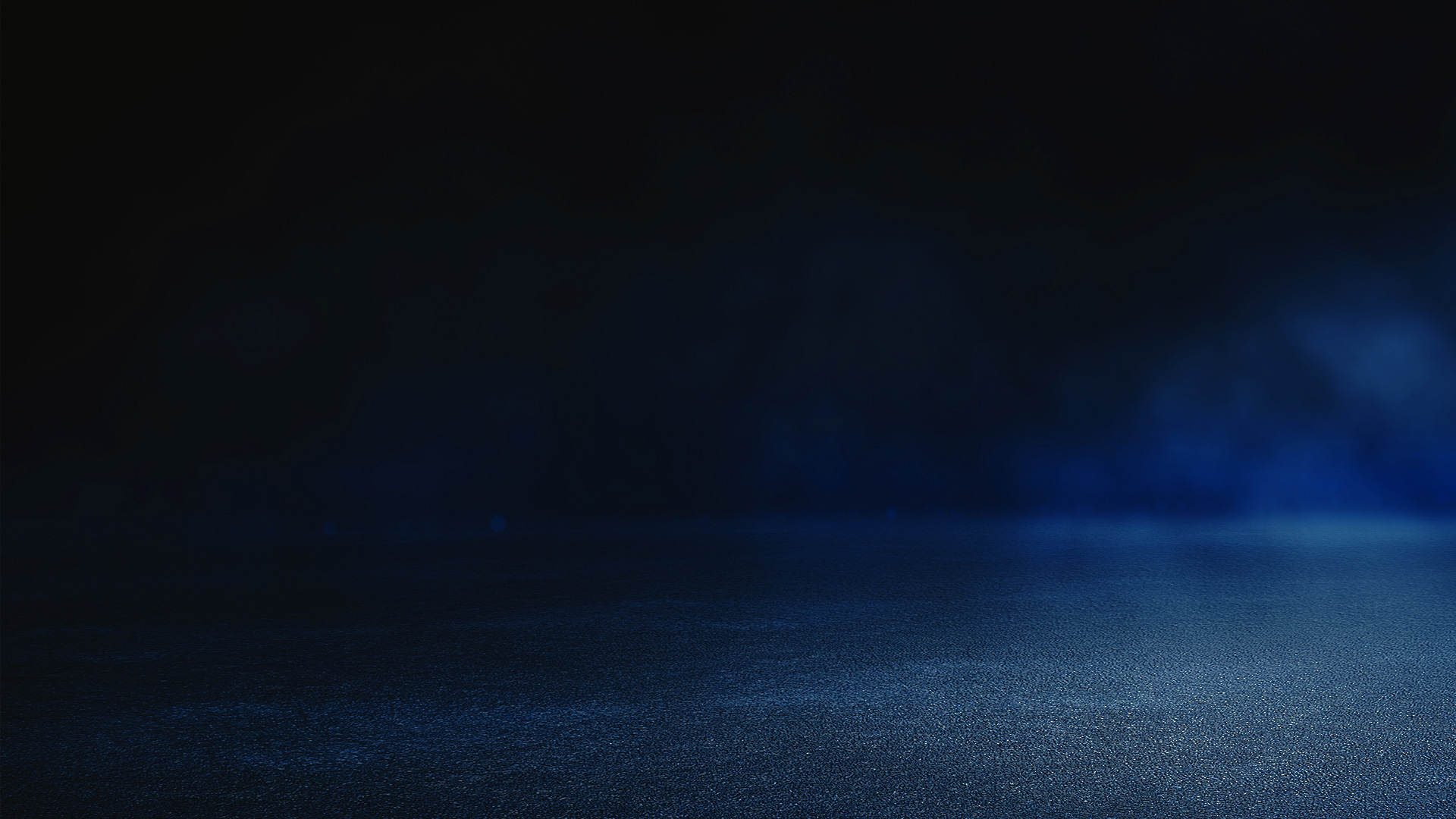 Ethical and human rights issues in the application of AI and robotics in biomedicine and health
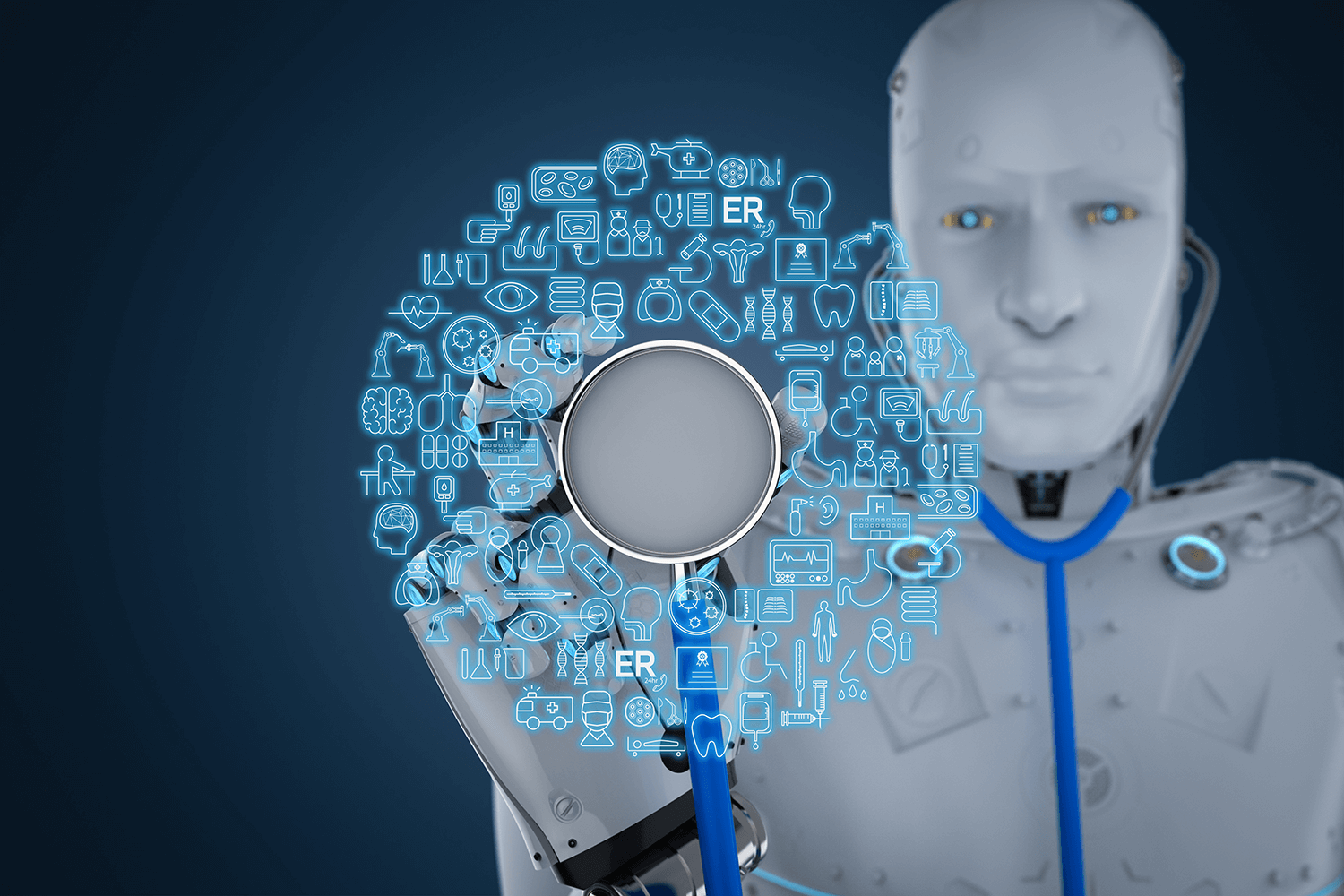 Prof. dr. Philip Brey

University of Twente
The Netherlands
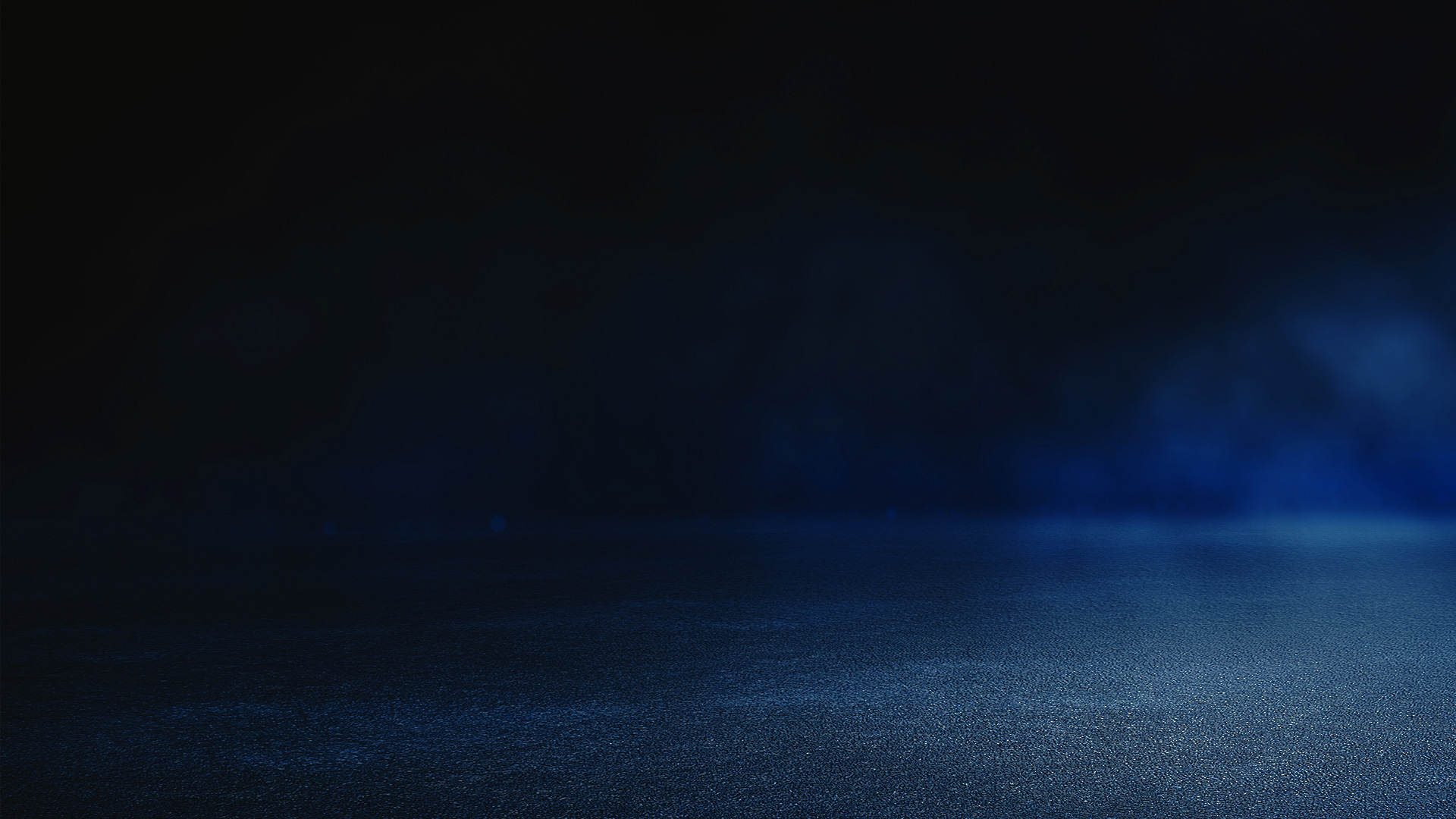 Major applications of AI in biomedicine and health
Diagnostics
Such as medical image analysis, precision diagnostics and stroke diagnostics for clinical decision support

Outcome prediction and prognosis evaluation
Such as predicting risk of stroke, diabetes or skin conditions and genomic analysis

Drug Discovery and Development
Identify potential drug candidates from datasets, predict their efficacy, and optimize their properties
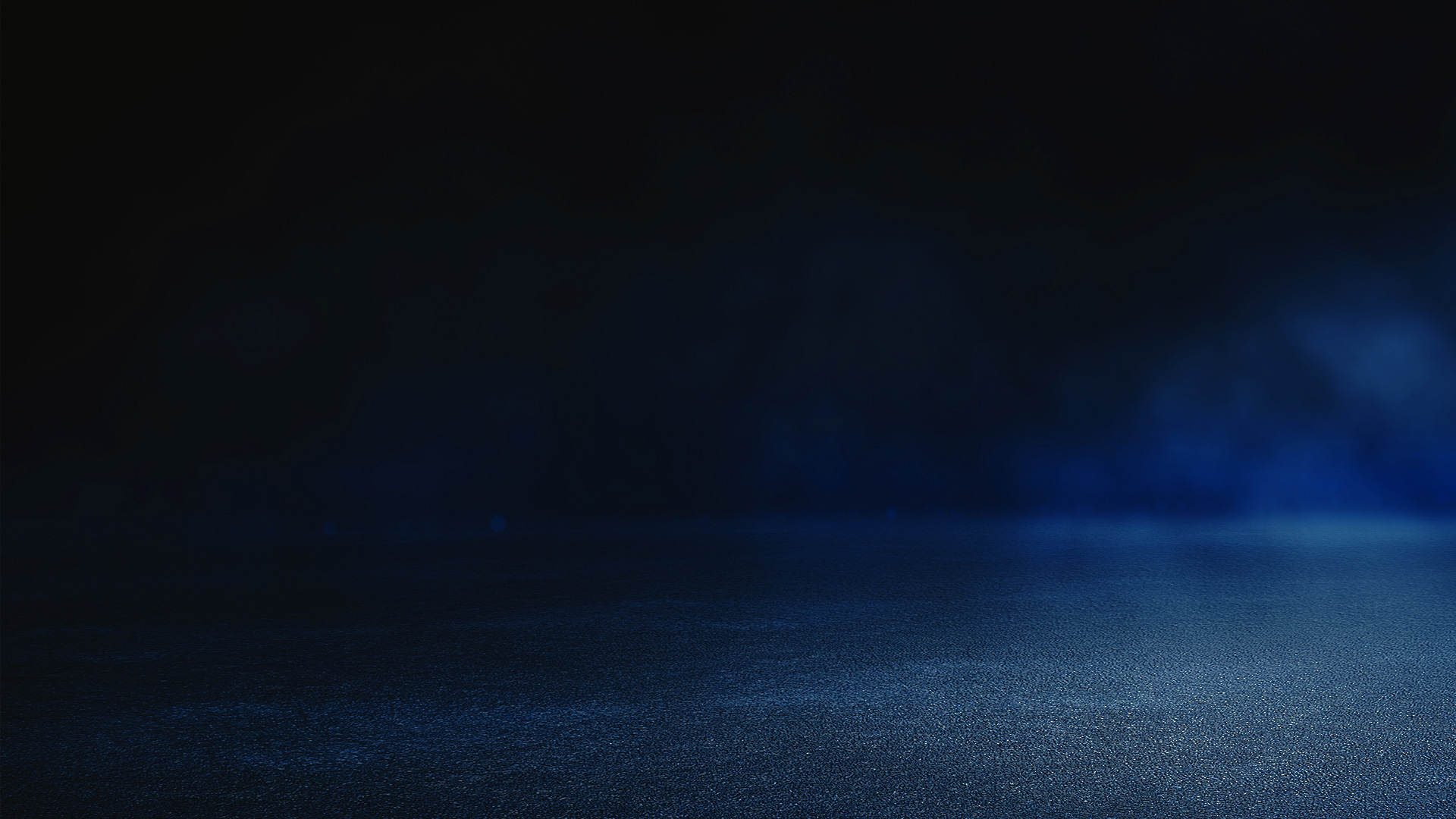 Therapeutics 
Decision support systems for diagnosis and 	 therapy
Precision therapeutics, predicting which 	treatment and prevention strategies for 	diseases will work for different groups of 	people
Chatbot-assisted therapy

Health education and patient self-management
Interactive learning tools and personalized 	 education
Behavioral coaching and medication 	management
Remote monitoring and feedback
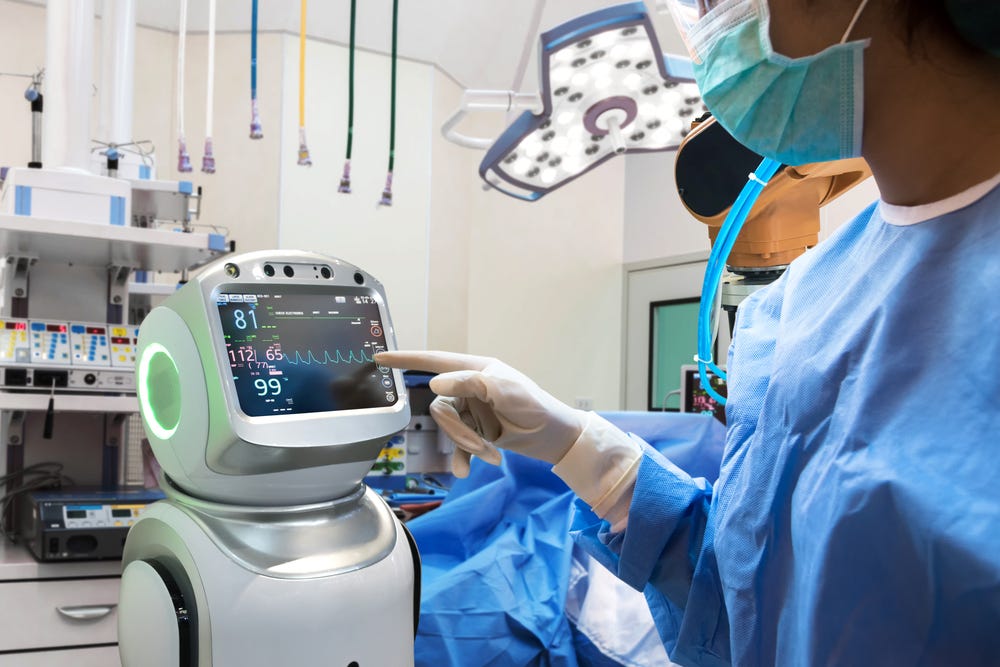 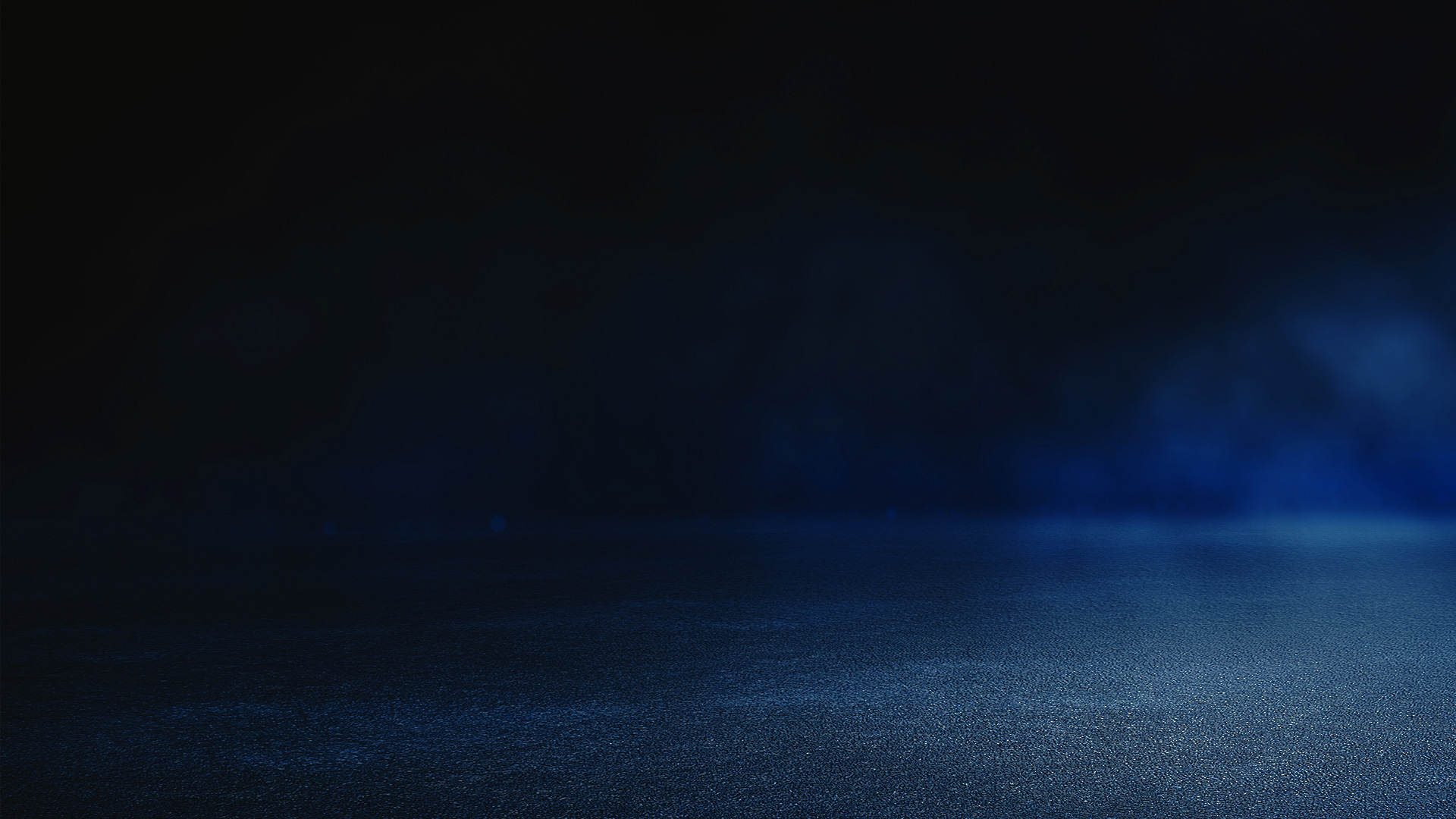 Public health
Disease Surveillance, predictive modelling and risk assessment
Health Behavior Monitoring and Intervention
Precision public health interventions
Healthcare Operations Management
Forecasting demand, improving resource allocation, and streamlining workflows
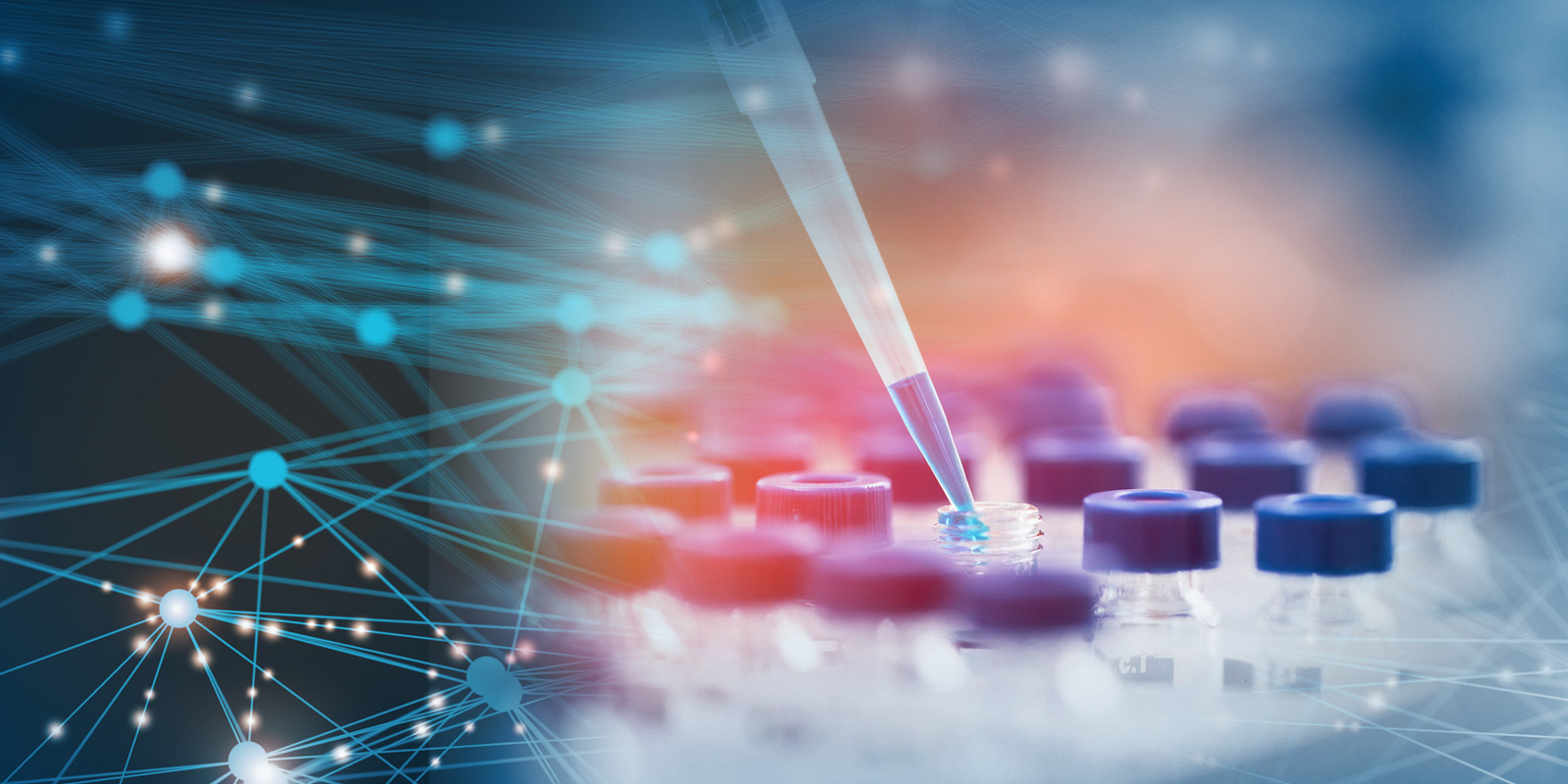 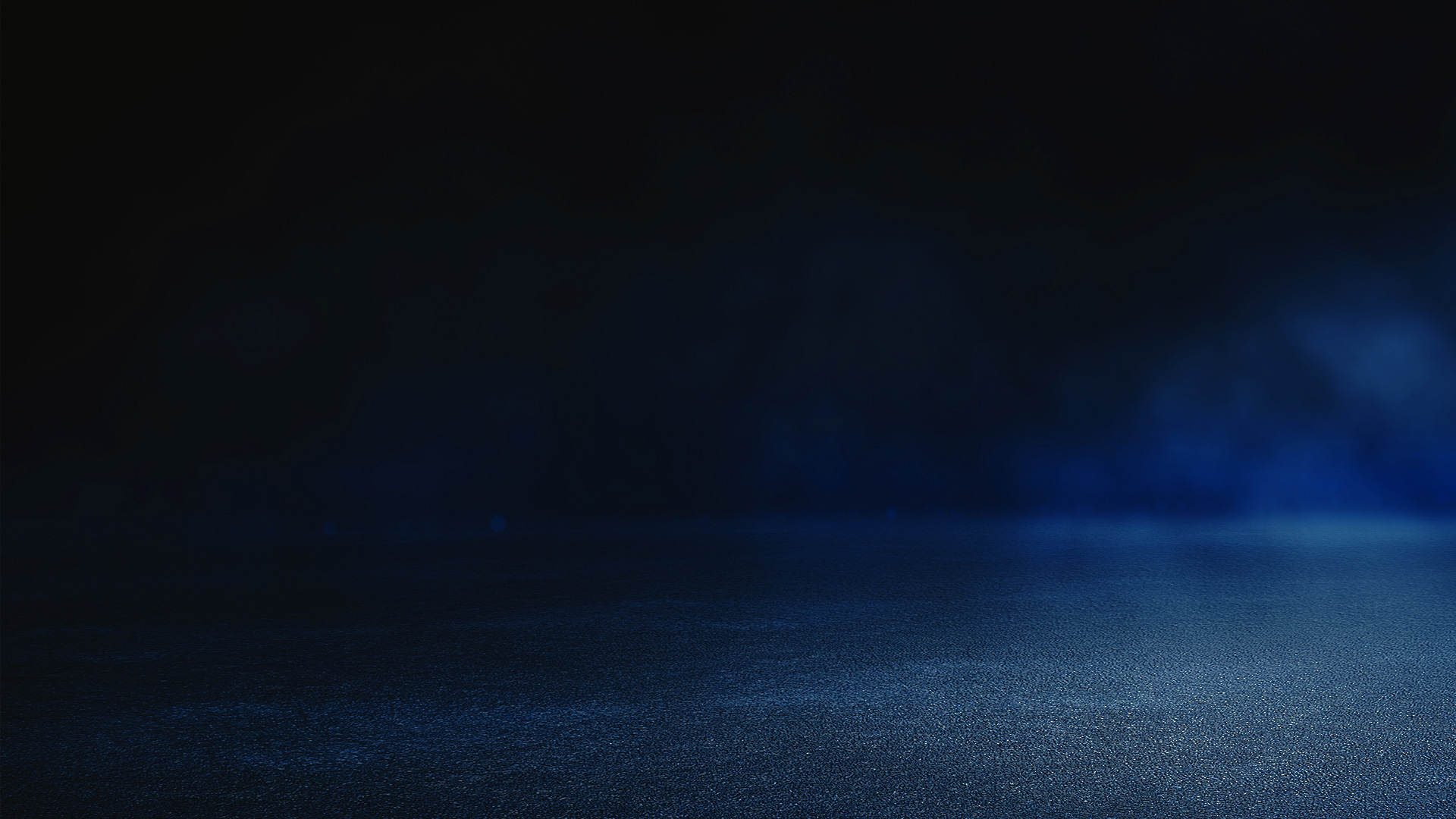 Major applications of robotics in biomedicine and health

Robot-Assisted Surgery
Rehabilitation robotics, prosthetics and exoskeletons
Laboratory Automation
Robots for physical assistance, service in the home, and companionship
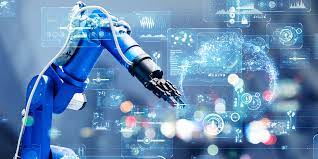 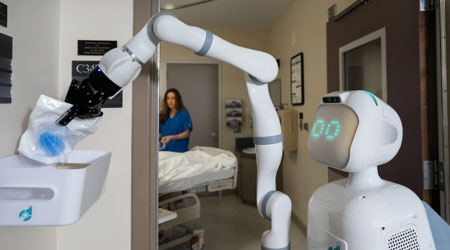 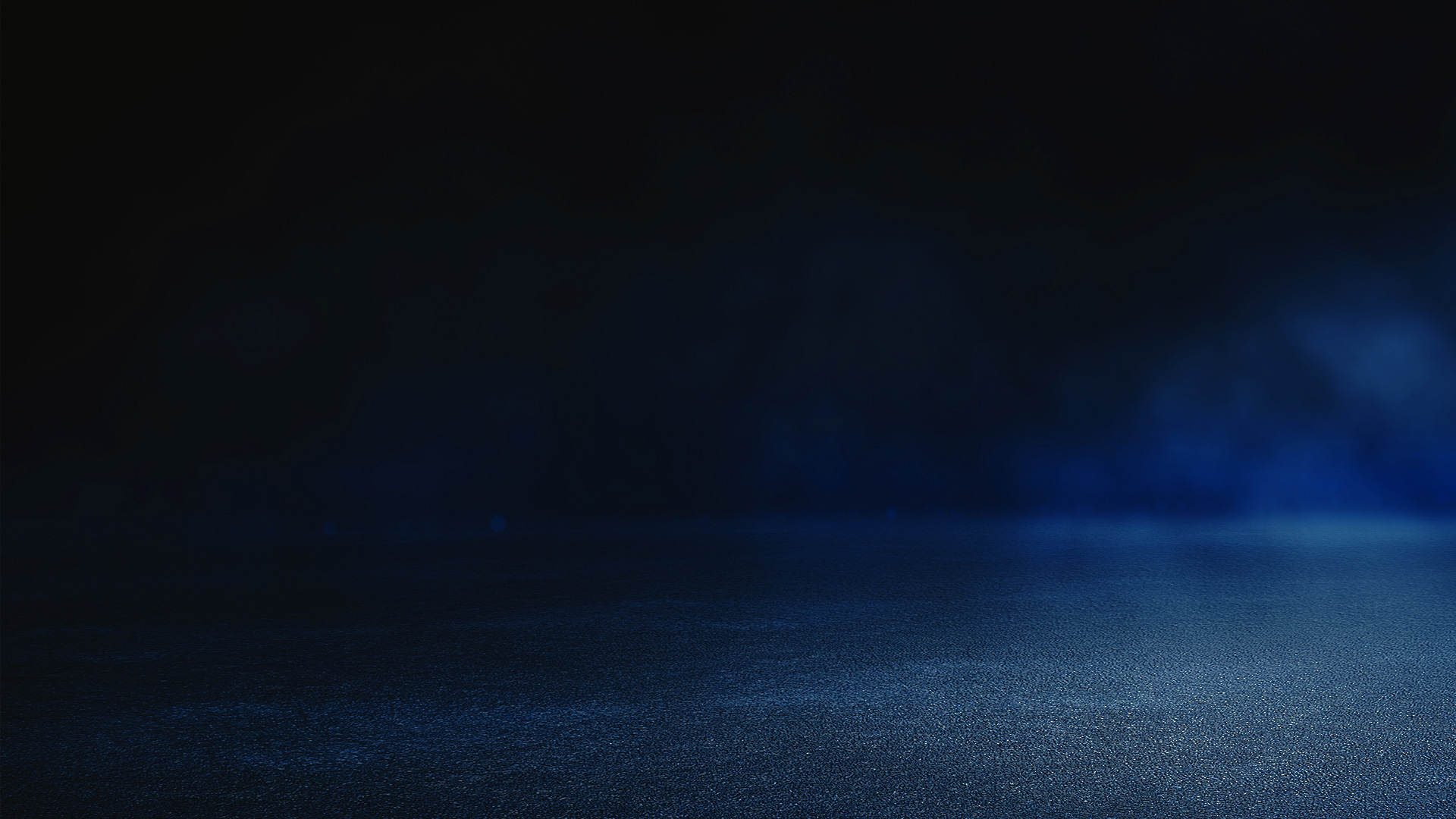 Ethical and human rights issues with AI applications

Where do ethical issues come from? Four main sources:

Processing of vast amounts of medical data: privacy and security risks
Lack of transparency and accountability of AI systems: accountability, autonomy  and informed consent
Biases in data and algorithms: fairness, equity and discrimination
Affordability, accessibility, and inclusivity of AI systems: equity and access

In addition, unintended consequences and unforeseen risks
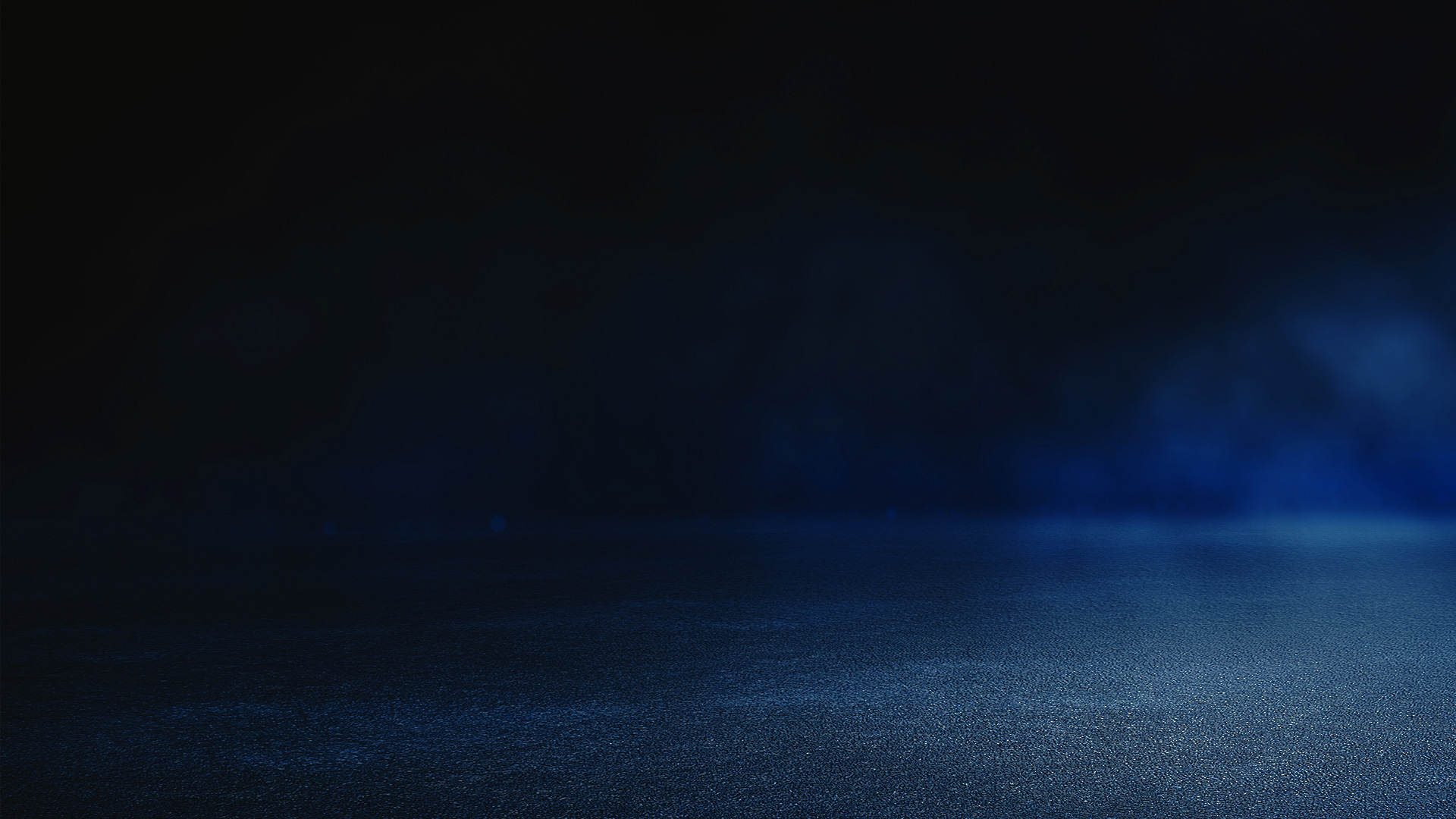 Ethical and human rights issues with robotics applications
Similar to AI, except for additional issues of physical safety and replacement of humans in patient care

Patient safety
Accountability and adequate oversight
Informed consent
Equity and access
Data privacy and security
Compassionate and dignified care
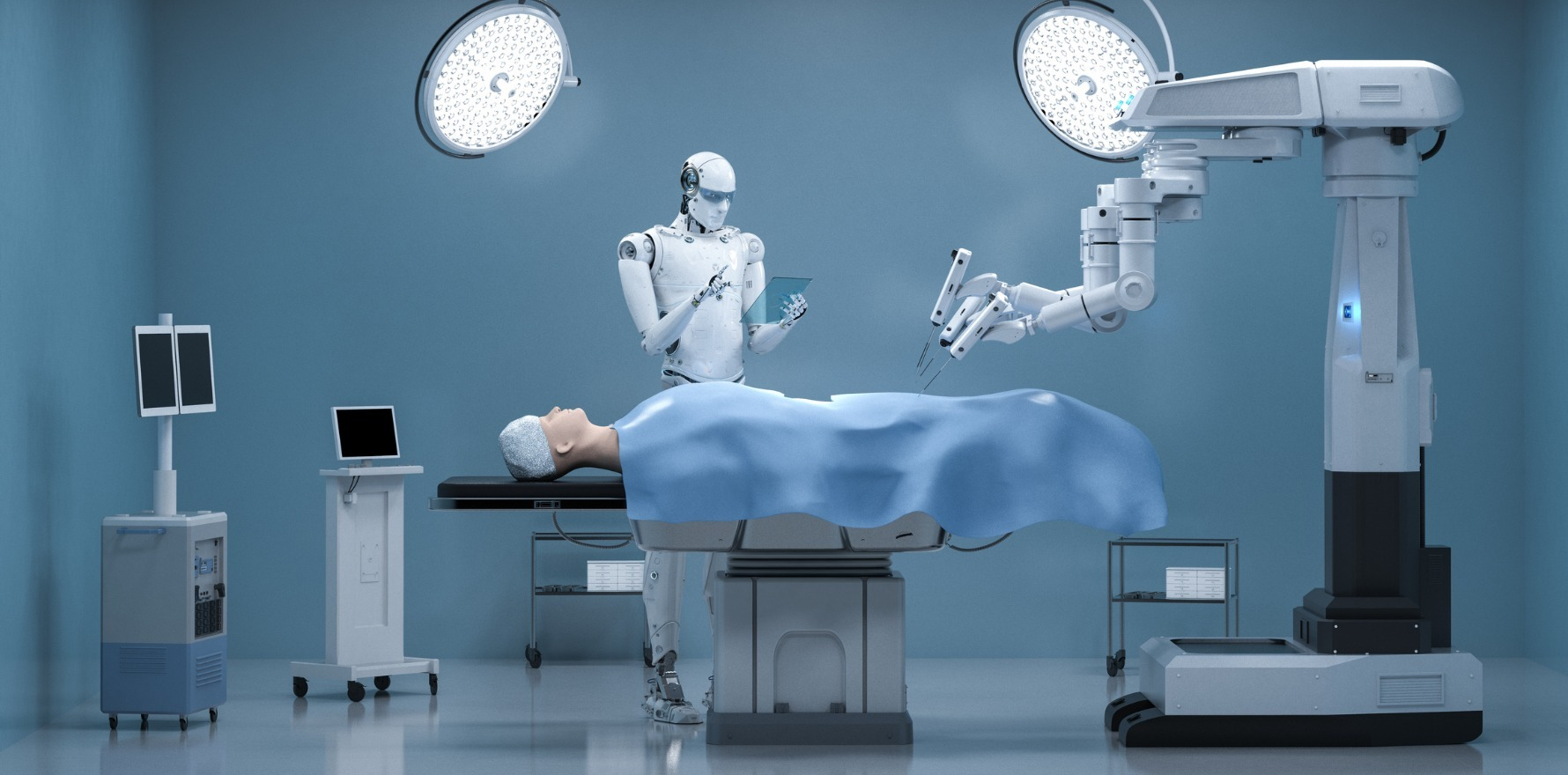 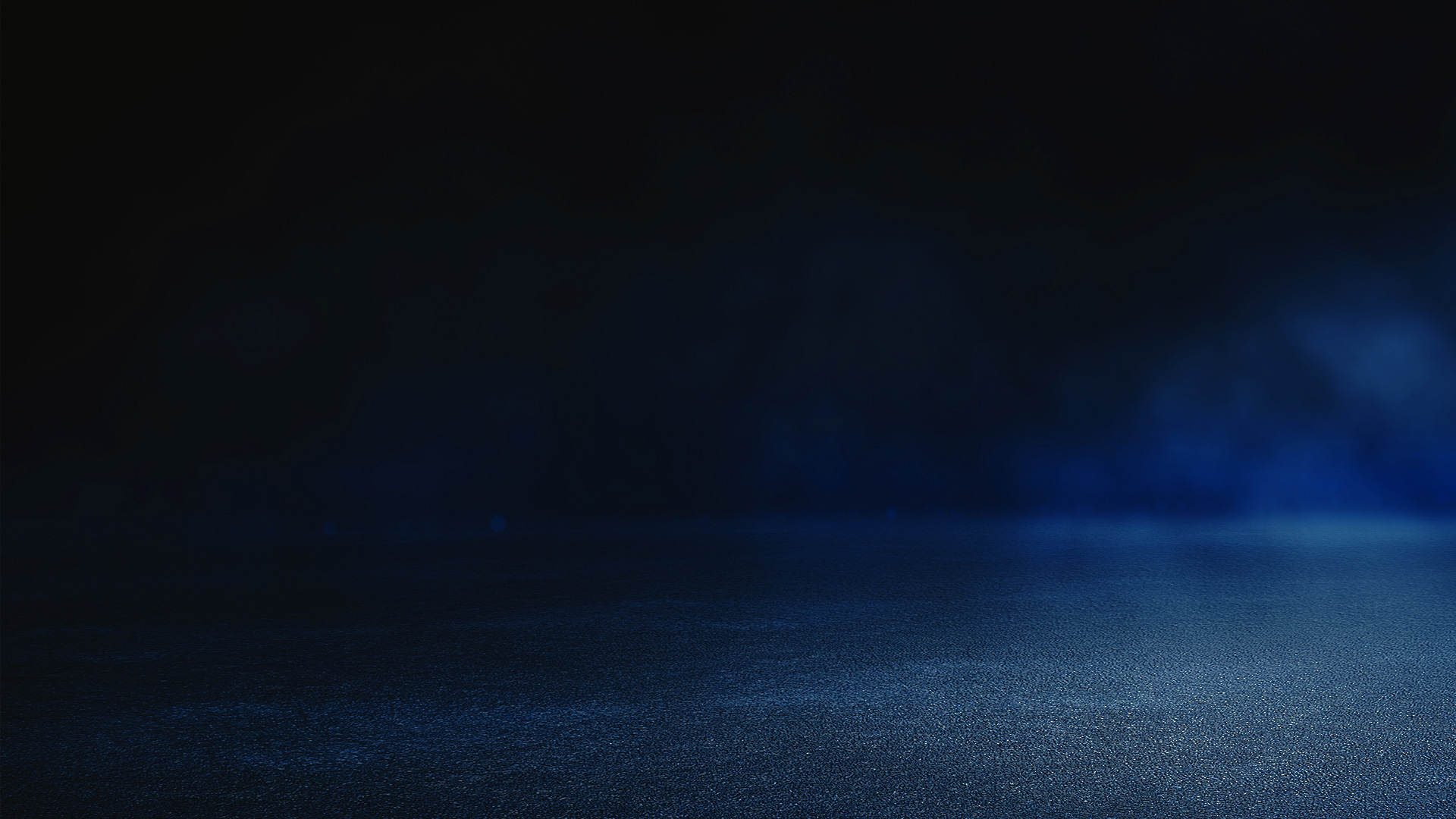 Ethical issues in detail
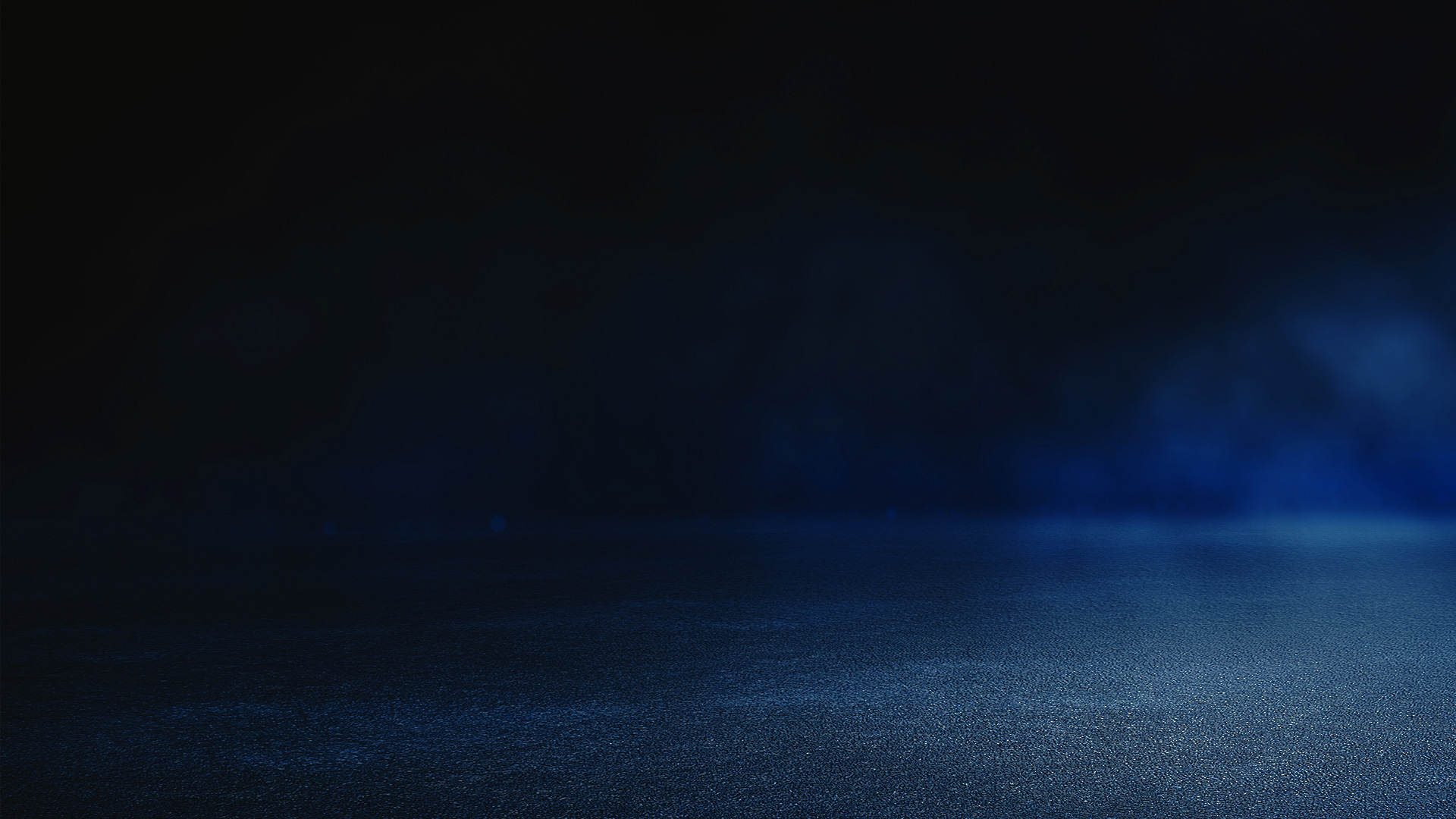 Privacy and security risks
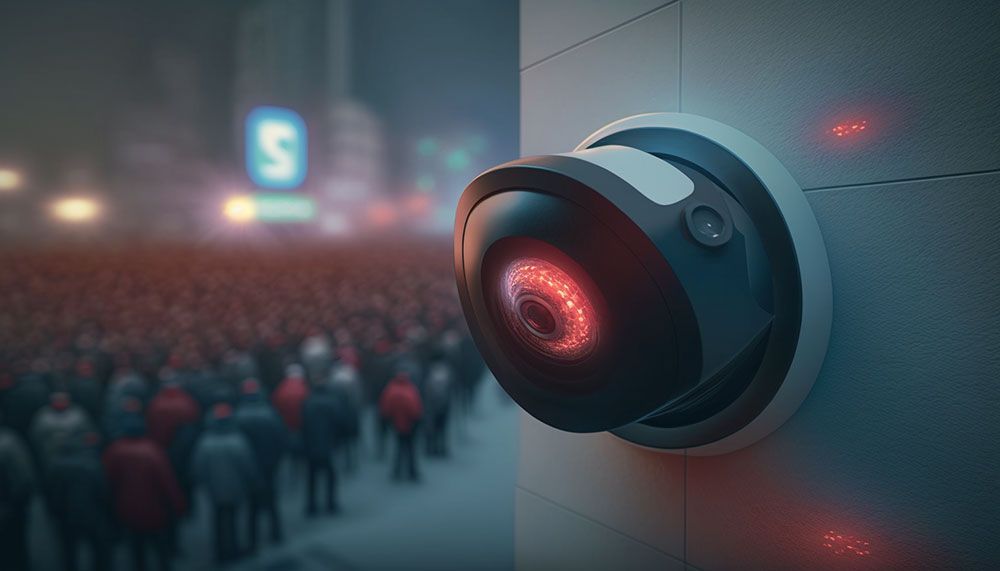 Data collection by AI and robotic monitoring system
Hacking, leaks and unauthorized access to databases
Re-identification of data using AI
Commercialization and risk of third-party access
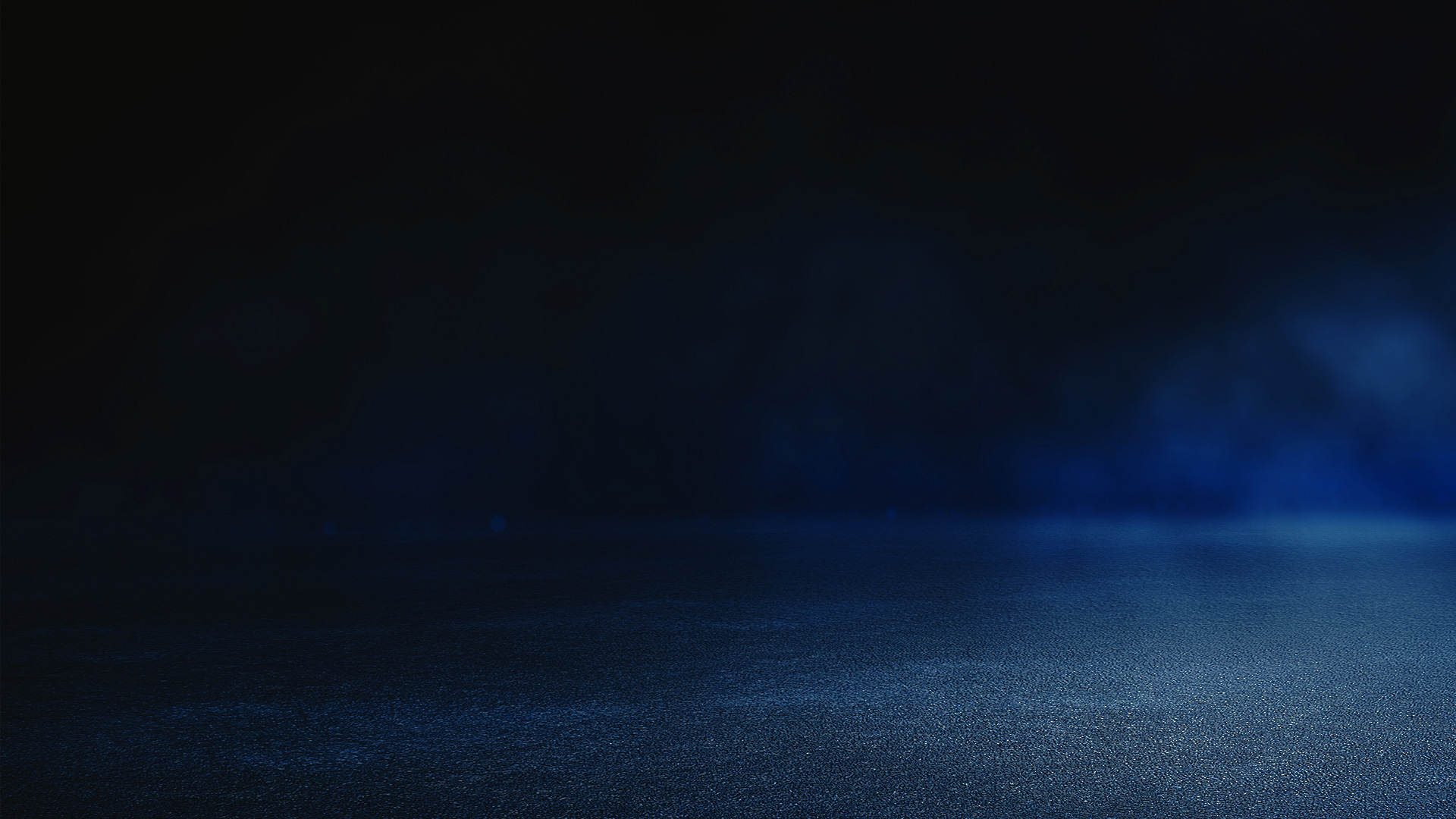 Transparency, accountability, and informed consent
AI systems often are black boxes. Even if opened, algorithms and learning processes may be too complex to understand or explain
	-So how can AI outputs be justified?
Lack of accountability: healthcare professionals cannot control or explain these outputs
Lack of legal redress: how can one properly seek liability if the system is not understood?
Lack of informed consent: if no explanation can be given, how can there be informed consent?
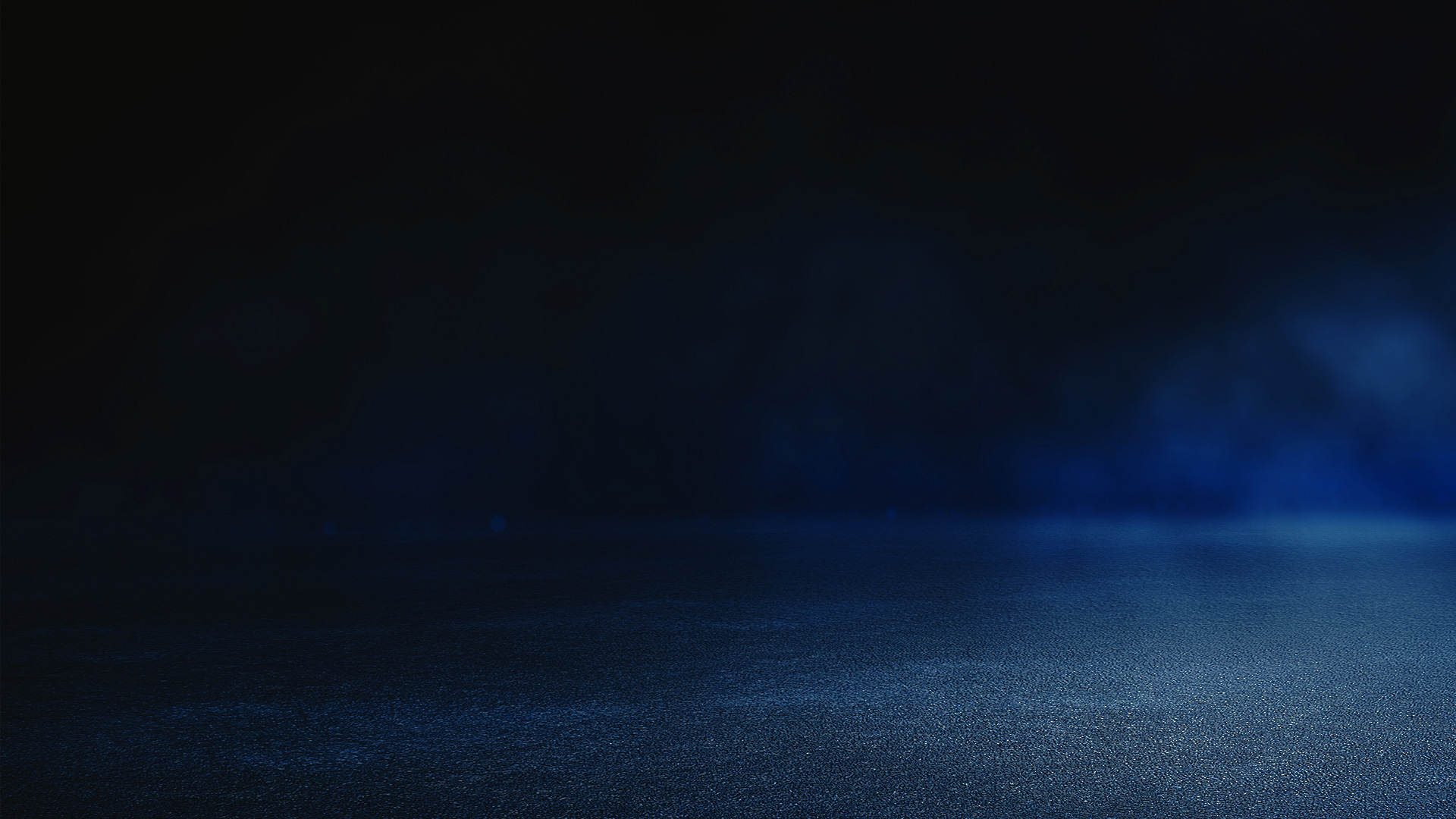 Bias in medical AI systems
Biased training data (e.g., little data from underrepresented groups)
Biased algorithm (e.g. healthcare cost as proxy for healthcare needs: disadvantages poorer patient groups)
Drift: systems become less representative over time or are used in new contexts
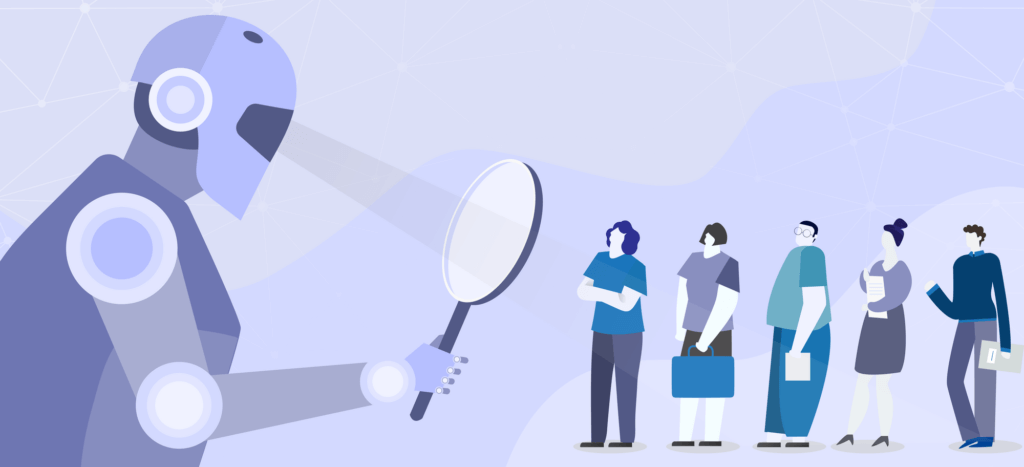 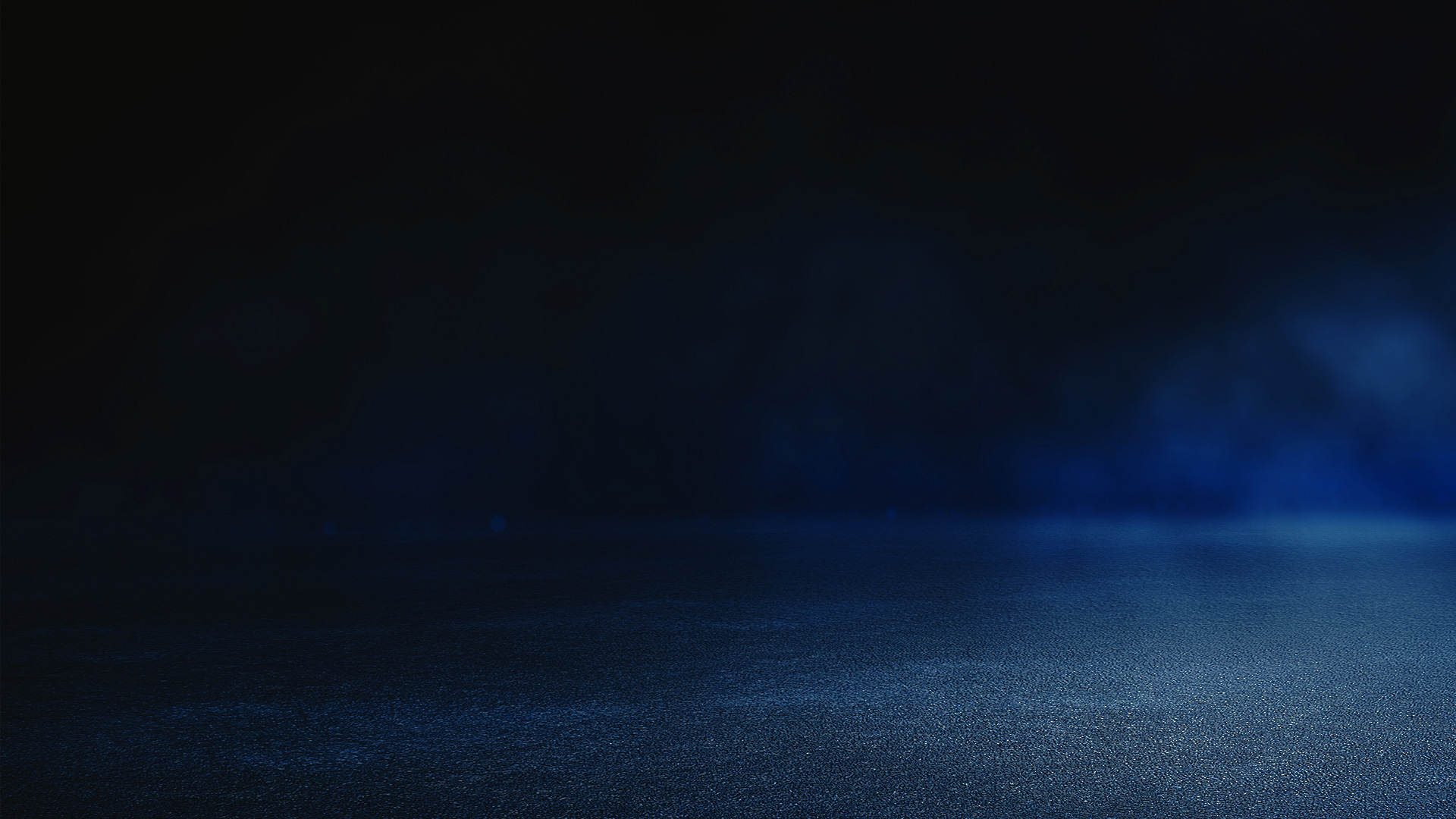 Affordability, accessibility, and inclusivity 

Will only wealthy medical centers be able to afford AI systems and robots?
Will poor, marginalized and low-educated patients have access to the benefits of AI?
Will AI systems be useful for some patients and not for others?
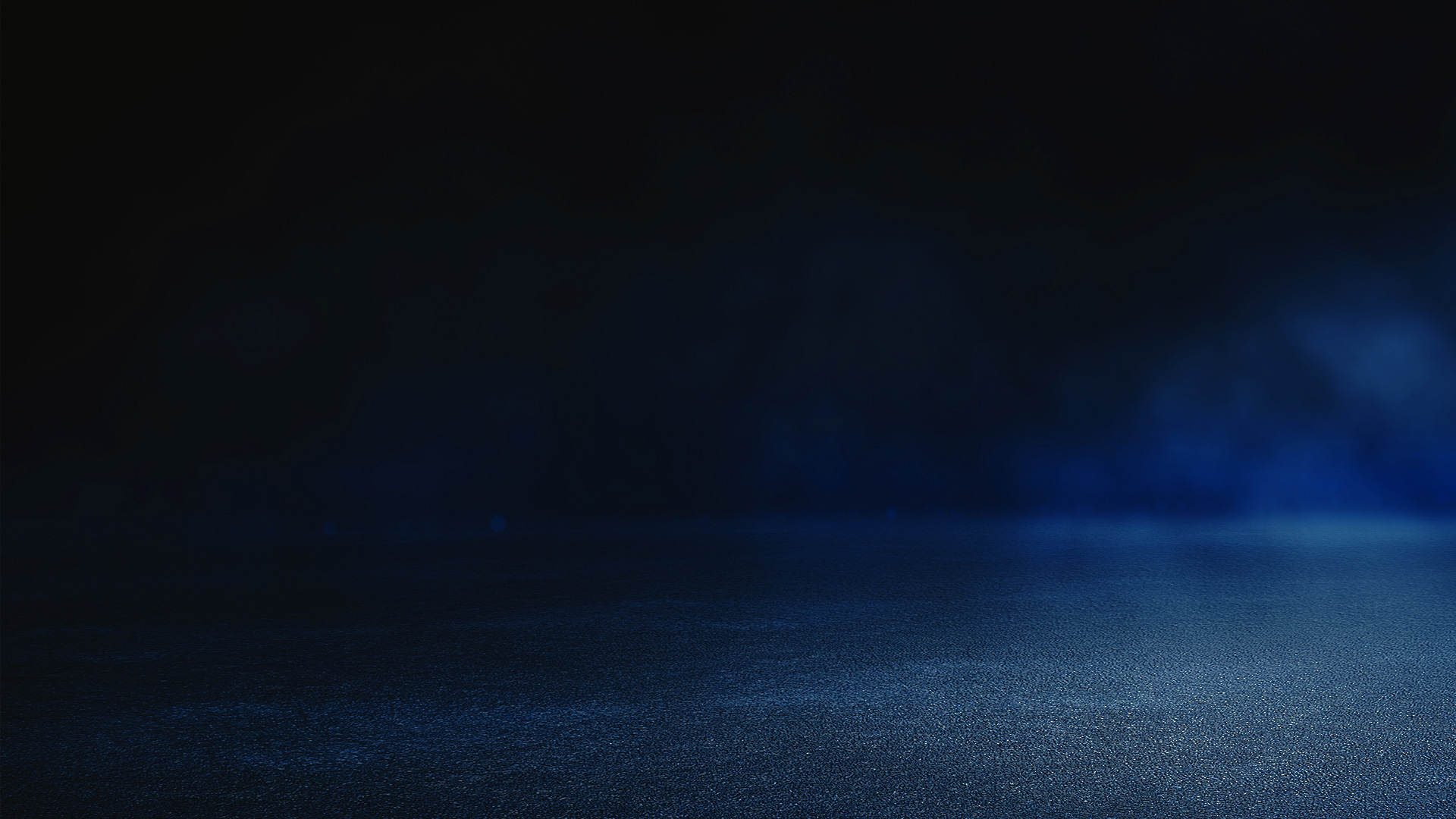 Compassionate and dignified care
Care and therapy by chatbots and robots may lack (genuine) interpersonal attention and connection
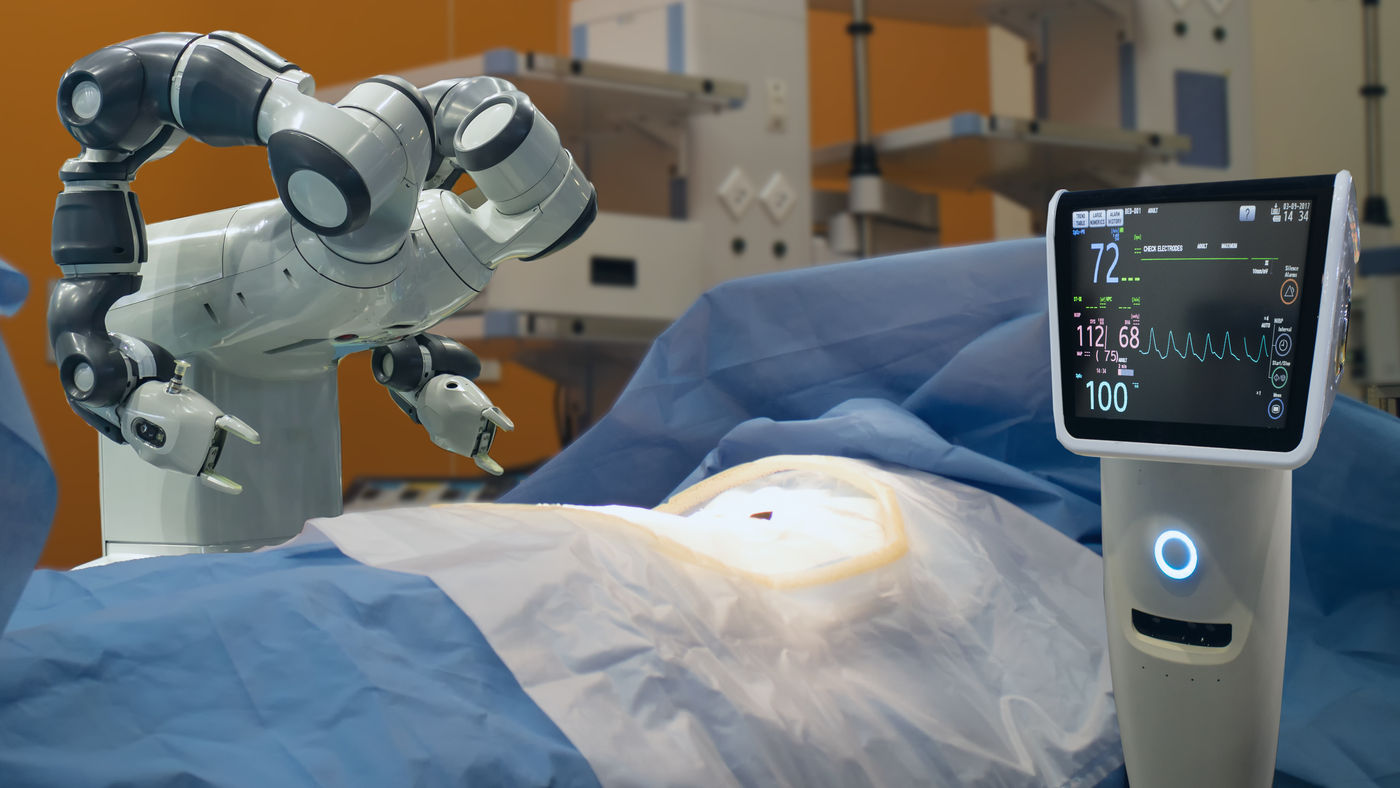 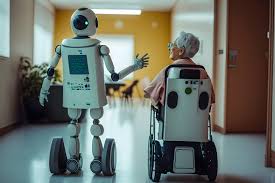 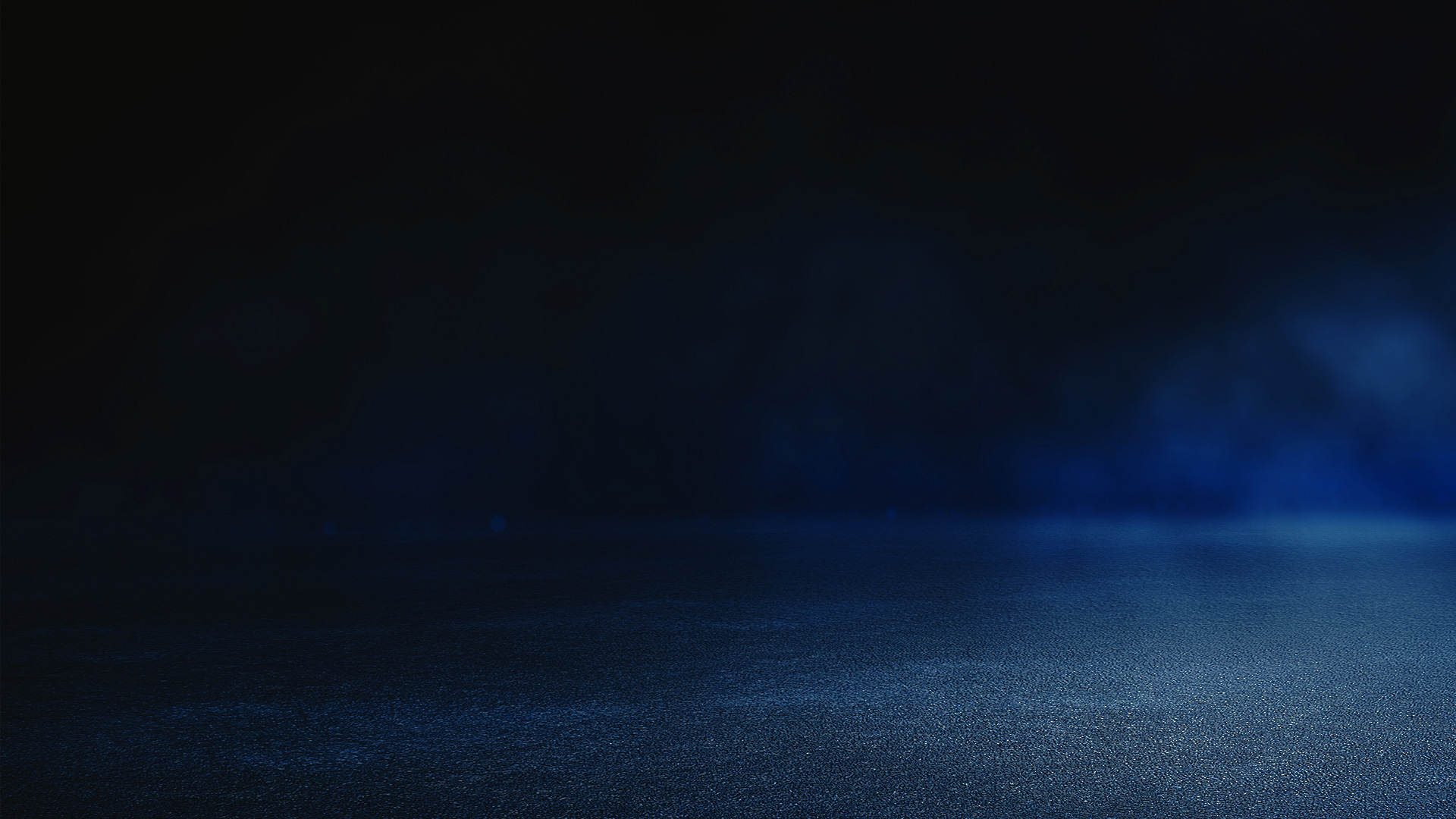 THANK YOU !